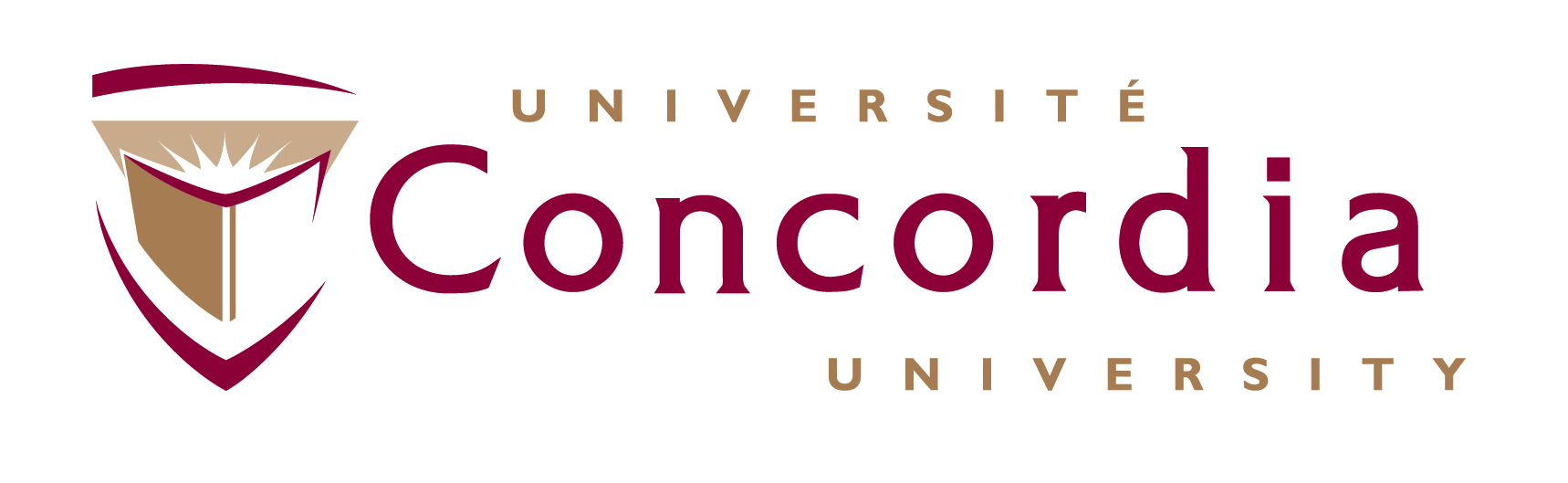 Trends in Postsecondary Teaching and Learning
Overview and Discussion – Concordia University
Colin Koproske
Managing Director, Research
Email: ckoproske@eab.com
Quick Poll
What best describes your role at Concordia?
Faculty / Instructor
Staff or Administration
Undergraduate Student
Graduate Student
Roadmap
Student Success and Wellbeing(current topic)
Inclusion and Accessibility
Digital Tools and Technologies
Next-Generation Innovations
Institutional Policies and Practices
Growing Adoption ofPedagogical Best Practices
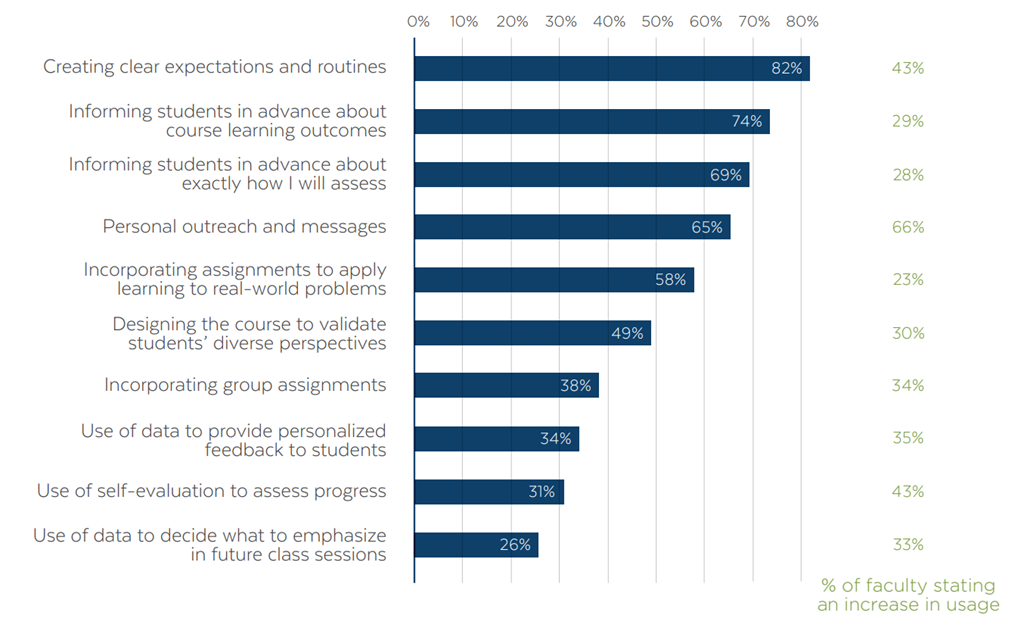 Source: Fox, K., Bryant, G., Srinivasan, N., Lin, N., Nguyen, A., (2020, October 6). Time for Class – COVID-19 Edition Part 2: Planning for a Fall Like No Other. Tyton Partners
Nine Elements of Highly Effective Courses
Maintaining Rigor While Promoting Completion
First Four Weeks
Ensure students get off to a strong start

Early and frequent low-stakes assessment
Intensive early start cohorts
Growth mindset priming exercises
Second-chance accelerated courses

The Course Completion Playbook: Nine waysto improve DFW rates while maintaining rigor
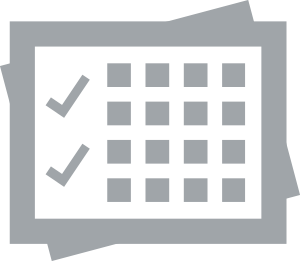 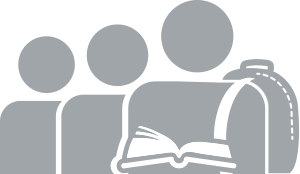 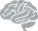 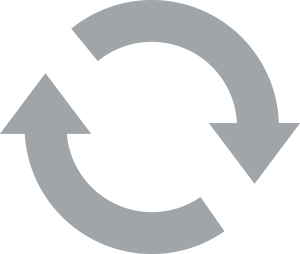 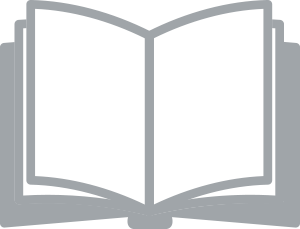 Nine Elements of Highly Effective Courses
Maintaining Rigor While Promoting Completion
Middle Eight Weeks:
Prevent students from going off path

Supplemental instruction
Course behaviour alerts
Active leaning
Standardized assessment across course sections
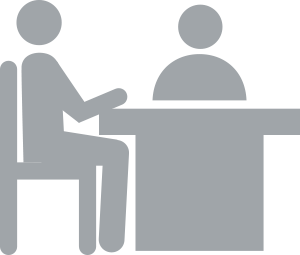 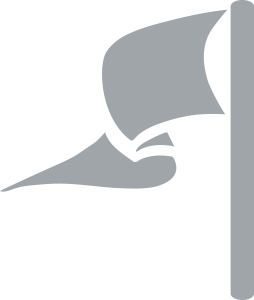 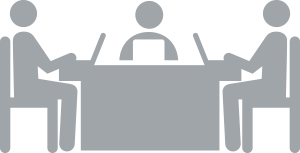 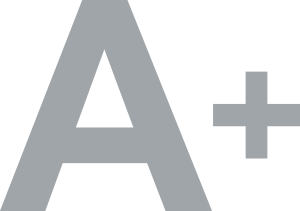 Nine Elements of Highly Effective Courses
Maintaining Rigor While Promoting Completion
Final Four Weeks:
Prevent unnecessary withdrawals

Automated withdrawal advising
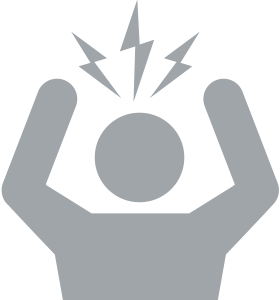 Source: The Course Completion Playbook: Nine ways to improve DFW rates while maintaining rigor
Putting Students in the Driver’s Seat
Student Involvement in Pedagogy BoostStudent Experience and Learning
Socrati SyllabiFaculty prepare learning outcomes and schedule, while students work together to decide on assessment activities.
 Student-Generated Question BanksStudents learn about Bloom’s taxonomy and contribute to multiple-choices question bank that is used to develop assessments
 UngradingStudents semi-regularly reflect independently, with peers, and faculty on their learning and course performance
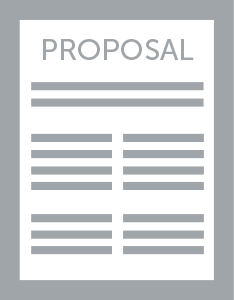 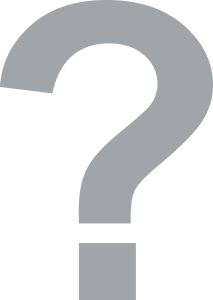 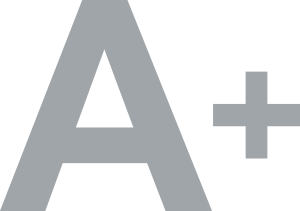 Source: Teplitski, M. , Irani, T. , Krediet, C. J., Di Cesare, M. and Marvasi, M. (2018), Student‐Generated Pre‐Exam Questions is an Effective Tool for Participatory Learning: A Case Study from Ecology of Waterborne Pathogens Course. Journal of Food Science Education, 17: 76-84.; Hudd, Suzanne S. “Syllabus under Construction: Involving Students in the Creation of Class Assignments.” Teaching Sociology, vol. 31, no. 2, 2003, pp. 195–202. JSTOR; Dan Berrett, “A Professor Asked His Own Students to Write Their Own Exam Questions. Here’s What He Found.” The Chronicle of Higher education, March 28, 2019. Colleen Flaherty, “Professors’ reflections on their experiences with ‘ungrading’ spark renewed interest in the student—centered assessment practice”, Inside Higher Ed, April 2, 2019.
Putting Students in the Driver’s Seat
“If, as teachers, we just ask students why, when and how they learn, what we can get back is way more valuable than any standardized assessment mechanism can reveal.”
Jesse Stommel, Executive DirectorDivision of Teaching and Learning University of Mary Washington
Bloom’s Taxonomy
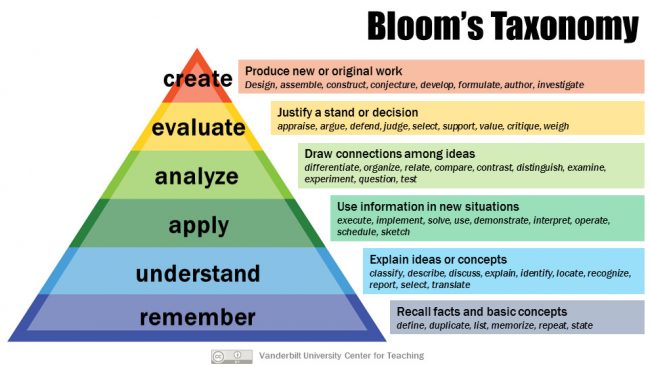 Mental Health Epidemic Continues to Strain Society
More than Doubles Self-Identified Disabled Status
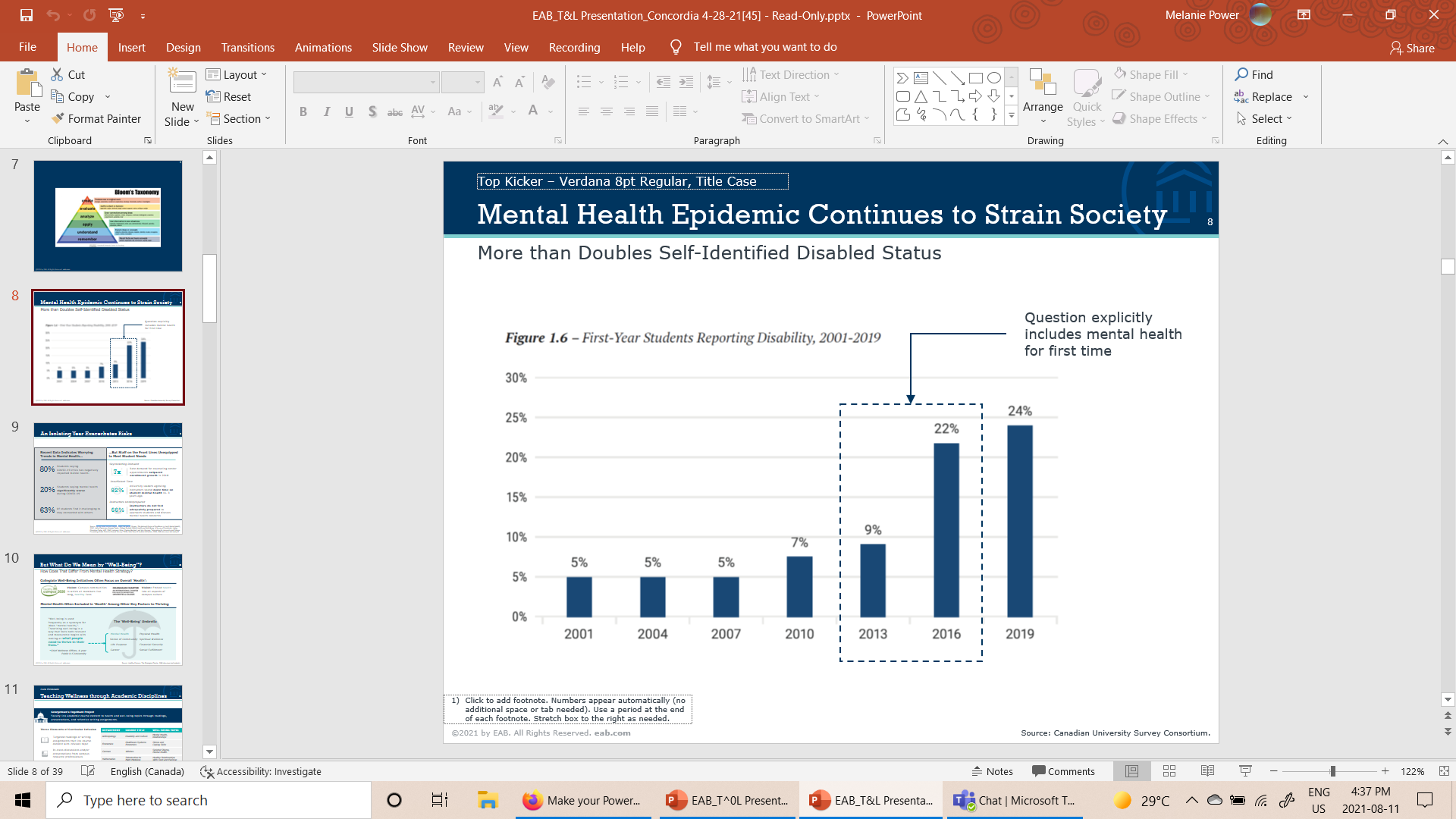 Source; Canadian University Survey Consortium
An Isolating Year Exacerbates Risks
Recent Data Indicates Worrying Trends in Mental Health…
80%Students saying COVID-19 crisis has negatively impacted mental health
20%Students saying mental health significantly worseduring COVID-19
63%Students finding it challenging to stay connected with others
Source: Active Minds Survey Details; Under the Radar, Orygen, The National Centre of Excellence in Youth Mental Health, 2017; Hollie Chessman, Morgan Taylor, College Student Mental Health and Well-Being: A Survey of Presidents, Higher Education Today, ACE, 2019; LeViness, Peter, Carolyn Bershad, and Kim Gorman. “Association for University and College Counseling Center Directors Annual Survey,” 2018; Kate Snow & Cynthia McFadden; 2018; EAB interviews and analysis.
An Isolating Year Exacerbates Risks
…But Staff on the Front Lines Unequipped to Meet Student Needs
Skyrocketing Demand7x: Rate demand for counselling center appointments outpaced enrollment growth in 2018
Insufficient Time82%: University leaders agreeing instructors spend more time on student mental health vs. 3 years ago
Instructors Underprepared66%: Instructors do not feel adequately prepared to approach students and discuss mental health concerns
Source: Active Minds Survey Details; Under the Radar, Orygen, The National Centre of Excellence in Youth Mental Health, 2017; Hollie Chessman, Morgan Taylor, College Student Mental Health and Well-Being: A Survey of Presidents, Higher Education Today, ACE, 2019; LeViness, Peter, Carolyn Bershad, and Kim Gorman. “Association for University and College Counseling Center Directors Annual Survey,” 2018; Kate Snow & Cynthia McFadden; 2018; EAB interviews and analysis.
But What Do We Mean by “Well-Being”?
How Does That Differ From Mental Health Strategy?
Collegiate Well-Being Initiatives Often Focus on Overall ‘Health’:

Vision: Campus communities in which all members live long, healthy lives
Vision: Embed health into all aspects of campus culture
Mental Health Often Included in ‘Health’Among Other Key Factors to Thriving
“Well-being is used frequently as a synonym for ideas "mental health,“.Theorizing well-being in a way that feels both relevant and measurablebegins with looking at what people need to thrive in theirlives.”-Chief Wellness Officer, 4-year Public U.S University
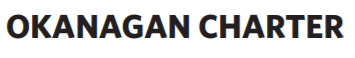 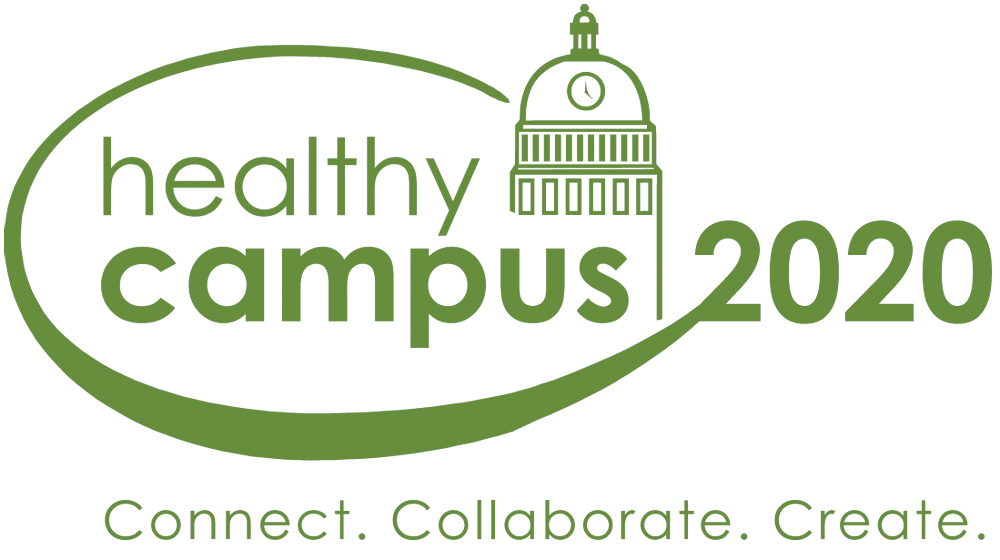 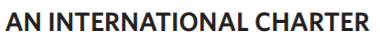 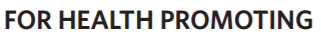 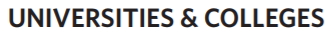 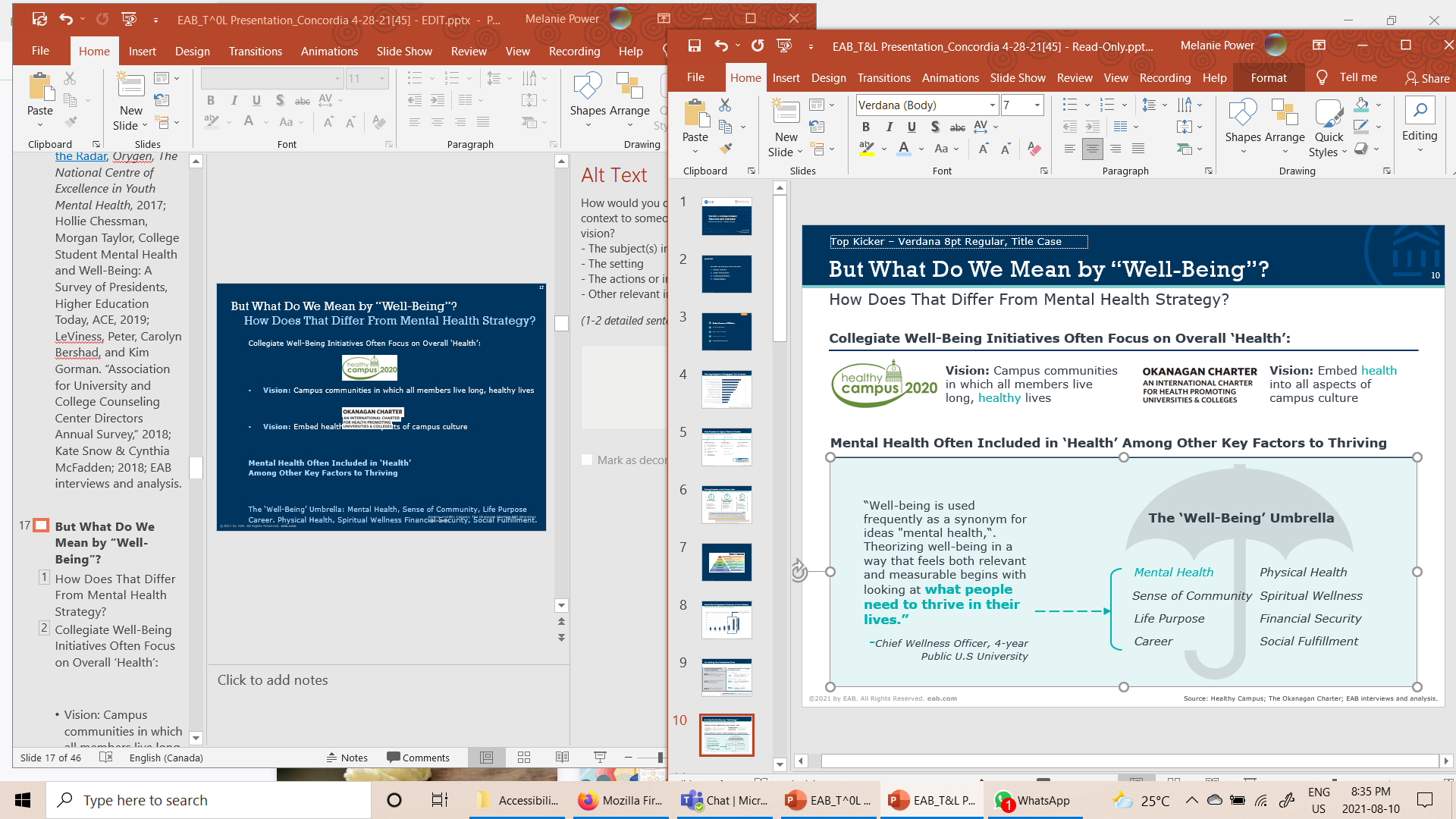 Source: Healthy Campus; The Okanagan Charter; EAB interviews and analysis.
Cura PersonalisTeaching Wellness through Academic Disciplines
Georgetown’s Engelhard Project
Faculty link academic course content to health and well-being topics through readings, presentations, and reflective writing assignments.


Three Elements of Curricular Infusion:
Targeted readings or writing assignments that link course content with infusion topic
In-class discussions and/or presentations from campus resource professionals
Community partnerships that encourage students to reflect on lived experience
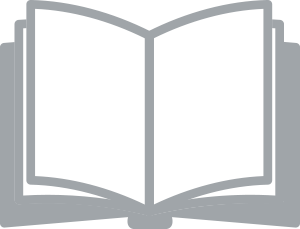 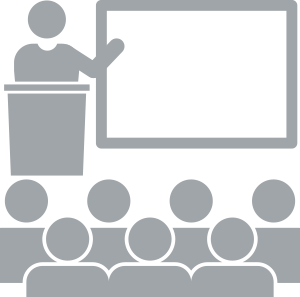 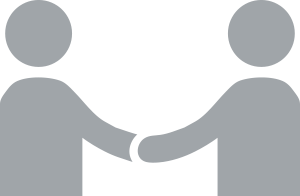 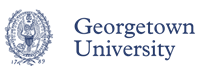 Sources: Georgetown University, DC. Engelhard Program Book PDF. EAB interviews and analysis.
Teaching Wellness through Academic Disciplines
Department: AnthropologyCourse Title: Disability and CultureWell-Being Topic: Mental Health, Relationships
Department: EconomicsCourse Title: Healthcare Systems EconomicsWell-Being Topic: Stress and Coping Skills
Department: GermanCourse Title: WitchesWell-Being Topic: Societal Stigma, Mental Health
Department: MathematicsCourse Title: Introduction to Math ModelingWell-Being Topic: Healthy Relationships With Food and Exercise
Department: PhysicsCourse Title: Dynamic Processes in Biological PhysicsWell-Being Topic: Biology of Depression
Department: PhilosophyCourse Title: Introduction to PhilosophyWell-Being Topic: Human Flourishing
Department: PsychologyCourse Title: Cultural PsychologyWell-Being Topic: Contemplative Practices for Well-Being
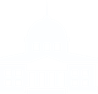 Sources: Georgetown University, DC. Engelhard Program Book PDF. EAB interviews and analysis.
Concordia’s Health and Wellness Initiatives
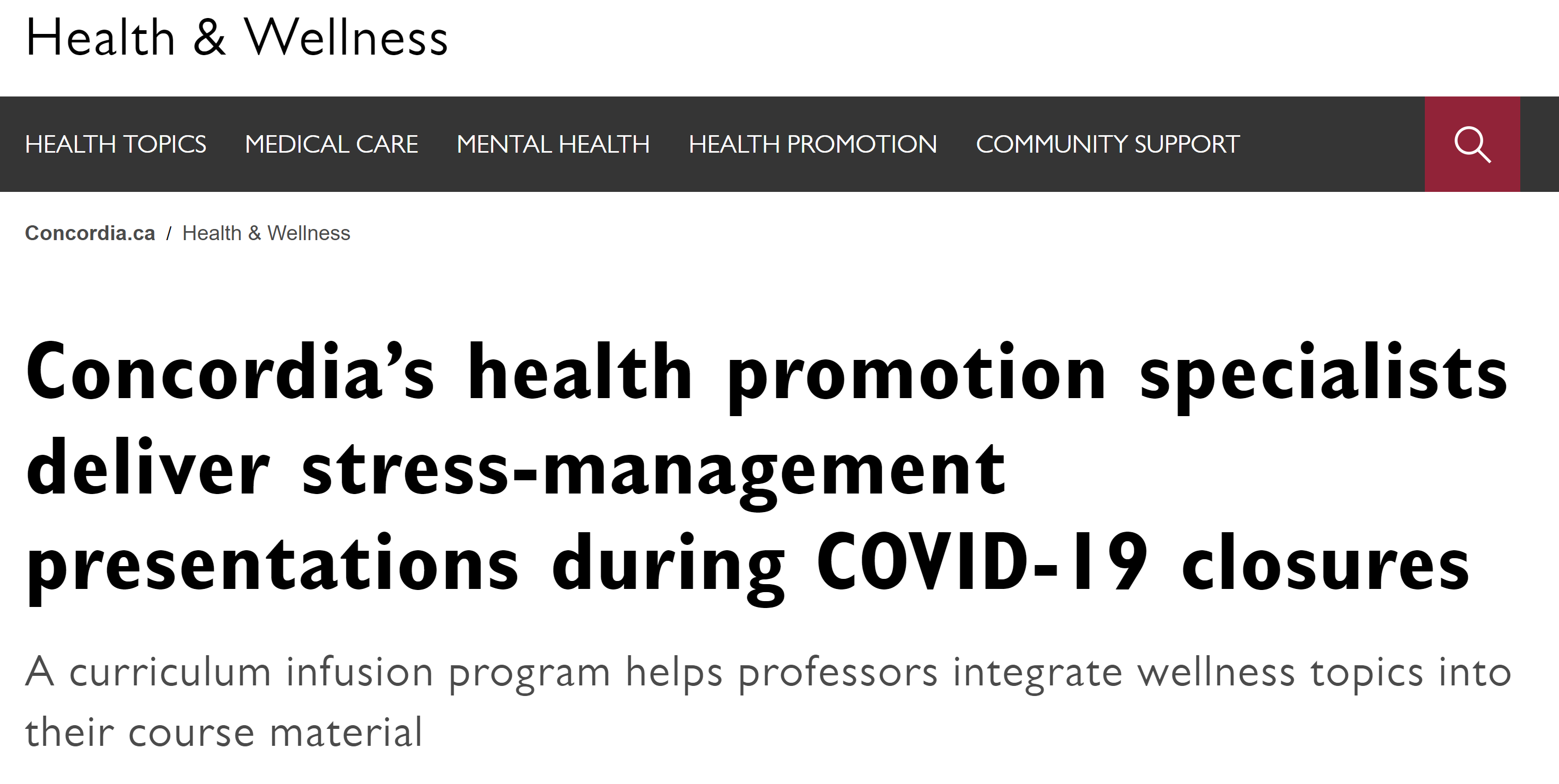 Source: https://www.concordia.ca/health.html
The Drivers of Student Success
Gallup-Purdue Index Correlates HIPs with Long-Term Engagement
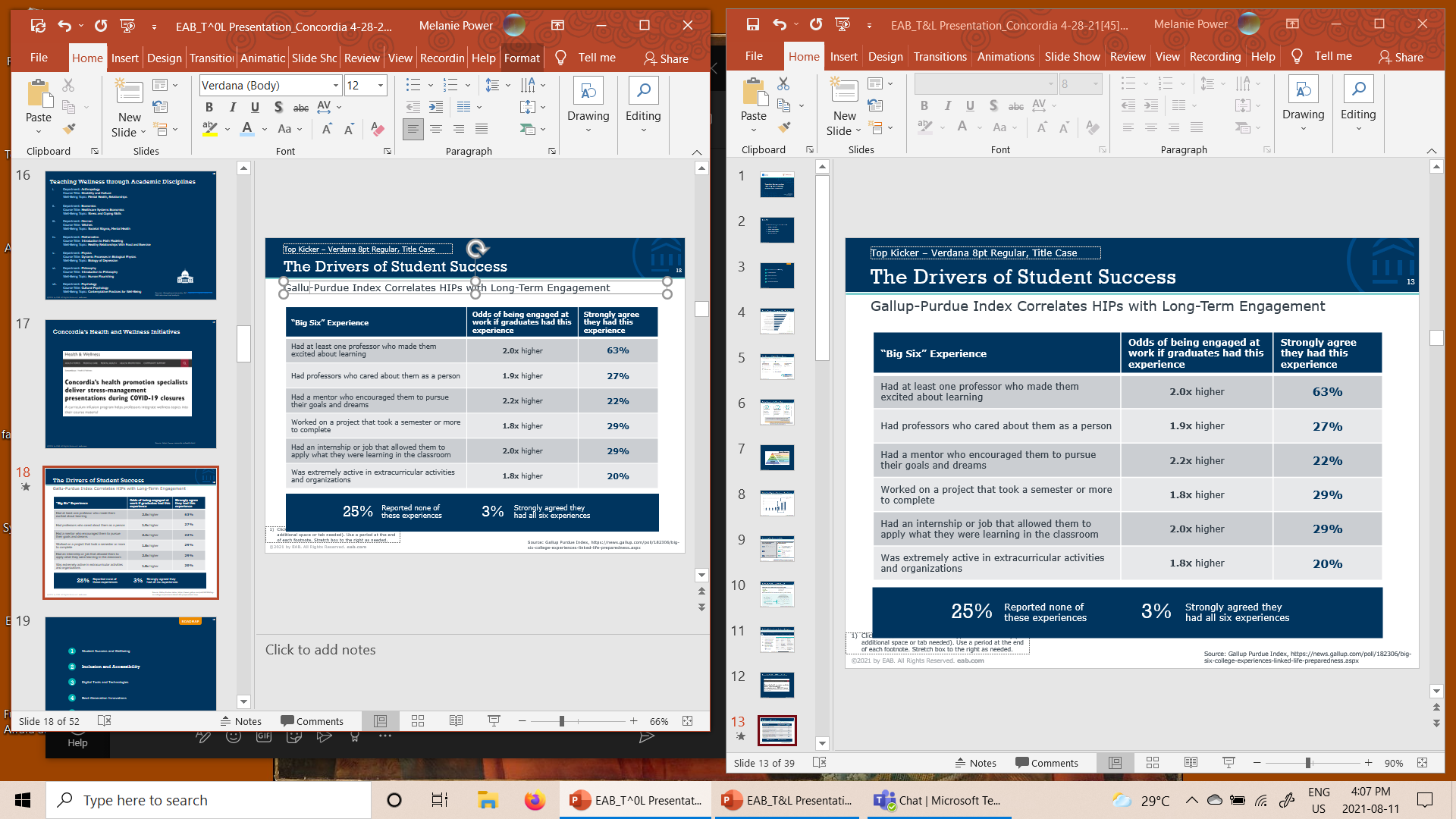 Source: Gallup Purdue Index, "Big Six" College Experiences Linked to Life Preparedness.”
Roadmap
Student Success and Wellbeing
Inclusion and Accessibility(current topic)
Digital Tools and Technologies
Next-Generation Innovations
Institutional Policies and Practices
Best Practices in Accessibility
Adapted from EDUCAUSE Guidance
For Online Course Materials:
Use clear, consistent layouts and organizational schemes for presenting content
Structure headings and use built-in designs/layouts (e.g., for PPT slides).
Use descriptive wording for hyperlink text (e.g., "DO-IT Knowledge Base" rather than "click here").
Minimize the use of PDFs, especially when presented as an image; make sure the text is accessible by testing to see if you can copy and paste it.
Provide concise alternative-text descriptions of content presented within images.
Use large, bold fonts on uncluttered pages with plain backgrounds.
Use color combinations that are high contrast and can be read by those who are colorblind.
Make sure all content and navigation is accessible using the keyboard alone.
Caption or transcribe video and audio content.
Best Practices in Accessibility
Adapted from EDUCAUSE Guidance
Instructional Methods:
Assume students have a wide range of technology skills and provide options for gaining the skills needed for your course.
Present content in multiple ways (combination of text, video, audio, and/or image format).
Address a wide range of language skills (spell out terms rather than relying on acronyms alone, define terms, avoid or define jargon).
Make instructions and expectations clear for activities, projects, and assigned reading.
Make content relevant to learners with a wide variety of interests and backgrounds.
Provide adequate opportunities for practice.
Allow adequate time for activities, projects, and tests (provide detail in syllabus so that students can start working on them early).
Provide feedback on project parts and offer corrective opportunities.
Provide options for communicating and collaborating that are accessible to individuals with a variety of disabilities.
Provide options for demonstrating learning (e.g., different types of test items, portfolios, presentations, discussions).
Mission Critical
Bias Undermines Success for Minoritized Students
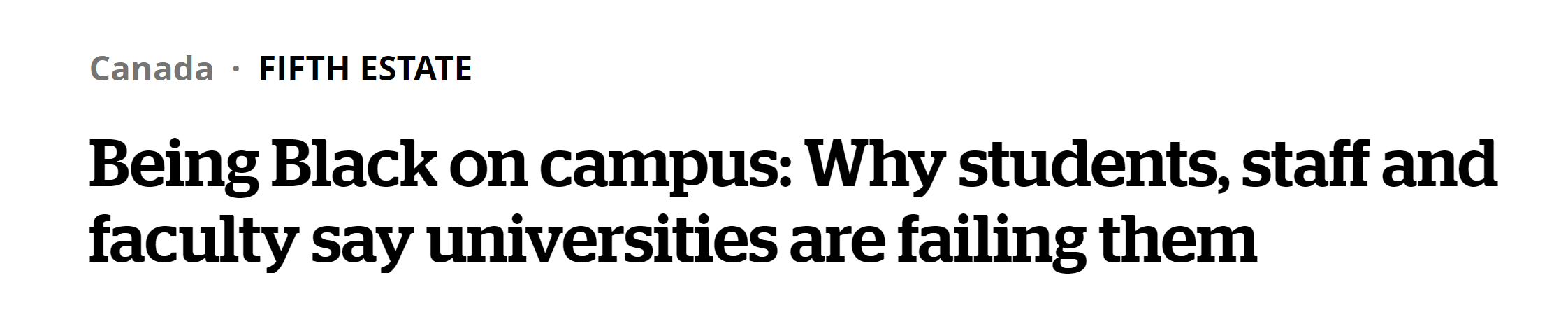 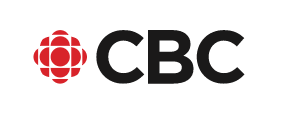 Racial Bias is A Direct Threat toAcademic Performance and Success

“Two sources of stress encountered by Black and Latinx students examined in the report are perceived discrimination—the perception that you will be treated differently or unfairly because of your race—and stereotype threat—the stress of confirming negative expectations about your racial or ethnic group. 
…Perceived discrimination from teachers was related to lower grades, less academic motivation and less persistence when encountering an academic challenge. The study also found that the anxiety surrounding the stereotype of academic inferiority undermined students performing academic tasks.”
“How the Stress of Racism Affects Learning,” The Atlantic, 2016
Course-based goal reflection exercise
Reinforce Link Between Courses, Goals, and Values
Simple Class Activities Buffer Students Against Doubt and Stereotypes
Sample Syllabus: Biology 111Professor B. MacklinCourse Goals:- Goal 1Assignments:- Assignment 1
Conduct at multiple times during semester, especially prior to major exams.Include activities on course syllabi.
In-class writing assignment to target students’ perceived value of and engagement in coursework. “Write an essay addressing [topic] and discuss the relevance of the concept or issue to your own life…include some concrete information from the unit, explaining why this specific information is relevant to your life or useful to you.” 61% Decrease in course performance gap1 between first-gen URM students and continuing-gen majority students in biology course
In-class exercise to safeguard students against the possibility of confirming stereotypes about their groups“From the list provided, select two or three values most important to you and explain, in a few sentences, their importance and relevance to you. List the top two reasons the selected values are important to you.”
61% Decrease in in-class exam score gap between men and women in introductory physics course2
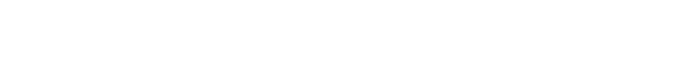 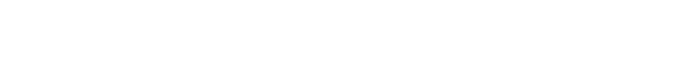 Source: Harackiewcz et al., Closing Achievement Gaps With a Utility-Value Intervention: Disentangling Race and Social Class, Journal of Personality and Social Psychology, 2016, Vol. III, No. 5, 745-765; Miyake et al., Reducing the Gender Achievement Gap in College Science: A Classroom Study of Values Affirmation, SCIENCE, 2010, Vol 330.; Harackiewicz et al., Closing the Social Class Achievement Gap for First-Generation Students in Undergraduate Biology, J Educ Psychol. 2014 May 1; 106(2): 375-389.
Four Ways to Deploy Peers
A First Line of Defense for Academic, Social, and Personal Support
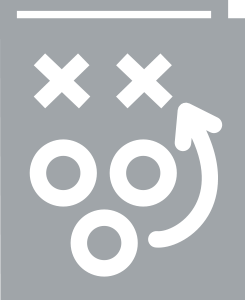 Common-experience mentors for all studentsStudents in a holistic mentoring program reported that personal and emotional support was most beneficialMentors provide personal, emotional, career, and academic supportEach session focuses on a different skill development area, such as life skills
Extension of advising, particularly for high-need groupsRetention gains of up to 15-20% over similar control group populations, at public and private institutionsProgram designed for immigrant and  ELL students Mentors are trained to support the unique needs of these students
Course assistants in high DFW coursesStudents in classes with course assistants have higher semester GPAs and lower DFW rates 0.45 GPA gain for supplemental instruction participants in study of 37 institutionsCourse assistants drawn from past successful students, though typically not the highest performers
Study group facilitatorsStudy sessions at one University have attendance rates of 80% despite not being mandatory.Students can opt into a well-advertised weekly study group for high DFW coursesAttendance agreement states students can only miss three sessions
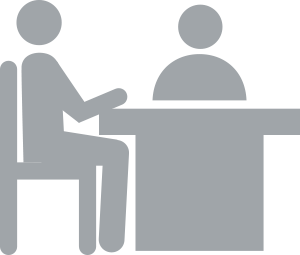 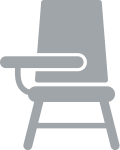 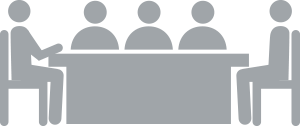 Source: Gunn, et al. “Student Perceptions of benefits and Challenges of Peer Mentoring Programs: Divergent Perspectives from Mentors and Mentees.” Marketing Education Review, 27 no. 1: 15-26.; Kring, Matthew. “Supporting College Students through Peer Mentoring: Serving Immigrant Students.” Metropolitan Universities, 28 no. 3: 102-110.; Kochenour, et al. “Supplemental Instruction: An Effective Component of Student Affairs Programming.” Journal of College Student Development, 38 no. 6.; EAB interviews and analysis.
Growth Mindset Priming
A Mindset to Overcome Early HurdlesPsychosocial Intervention to Promote First-Year Equity Orientation Exercises Inoculate StudentsAgainst First-Term Shocks
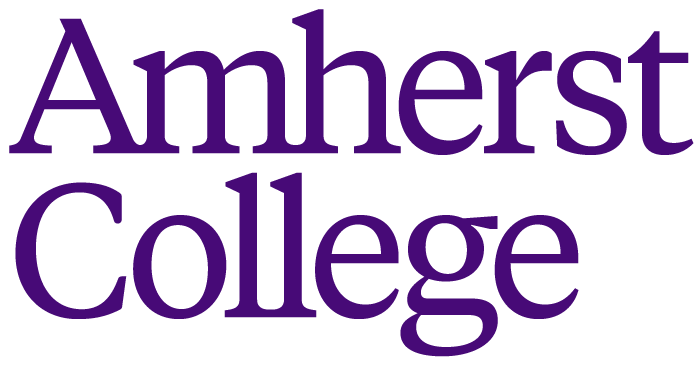 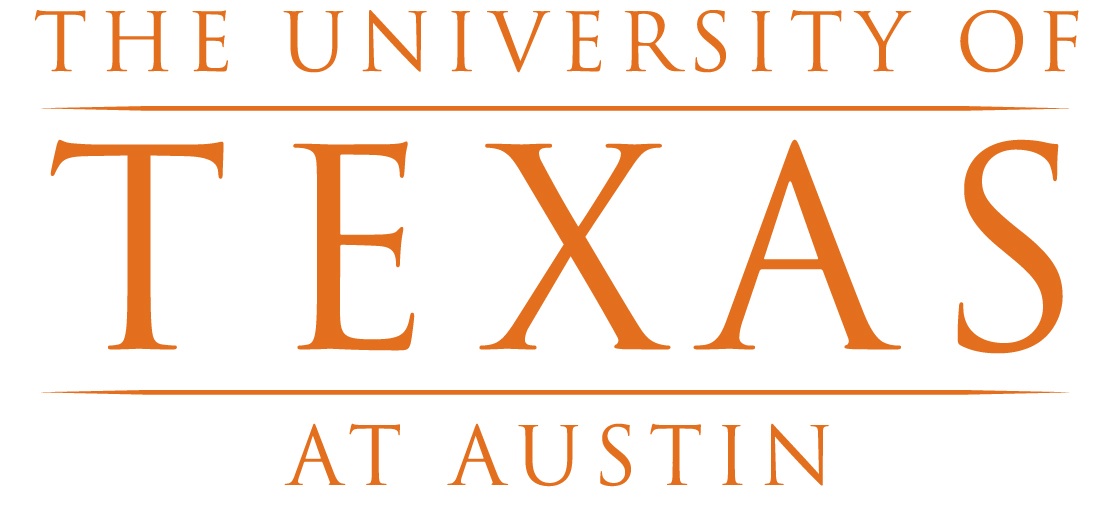 Review Information on Growth MindsetLetters from other studentsOnline modules about the ability to gain new skills and overcome challenges
Reflect on Personal Story of Overcoming ObstaclesEssay on past struggles that the student has overcomeWrite a letter to the studentès past self about resilience
Give Advice on Overcoming ChallengesRecord a video reflecting on what the student learnedWrite to a suggested high school student summarizing information from exercise
50% Reduction in the gap in 12+ credit completion between “disadvantaged and advantaged1”50% Reduction in the GPA gap between African American and white graduates2
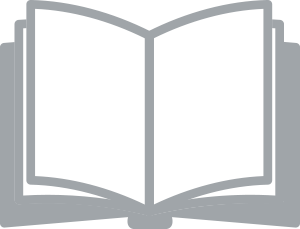 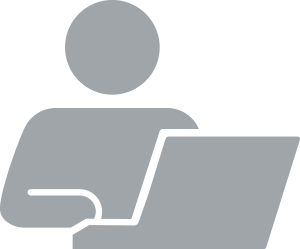 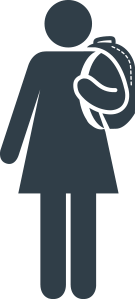 Source: Paul Tough, “Who Gets to Graduate?”, The New York Times, May 15, 2014; EAB interviews and analysis.
Roadmap
Student Success and Wellbeing
Inclusion and Accessibility
Digital Tools and Technologies(current topic)
Next-Generation Innovations
Institutional Policies and Practices
Pre-Pandemic, Digital Expectations Already High
Gen Z Daily Lives Shaped by an Advanced Digital Landscape
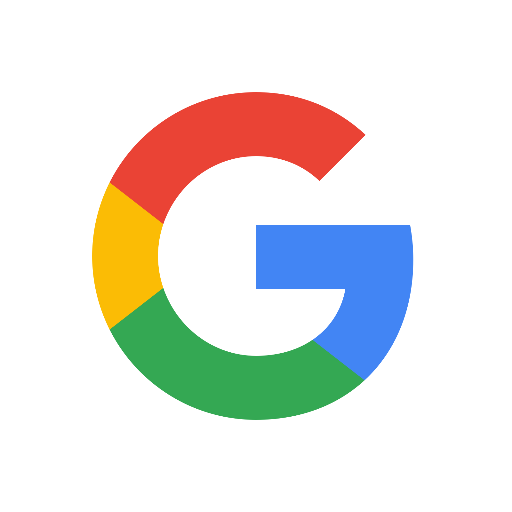 One-stop-shop information access, whenever and wherever
Information filtered through algorithms
Online experience personalized through ad tracking
Media has always been social, and platforms have distinct purposes
Content has 8-seconds to capture attention
Feeling the Effects                  Students Now Need and Expect:
More directive and personalized ways to navigate resources
24/7 service and centralized information hubs
Online conduct and media literacy training
Leadership to address online polarization, conduct issues and greater range of flashpoints
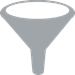 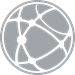 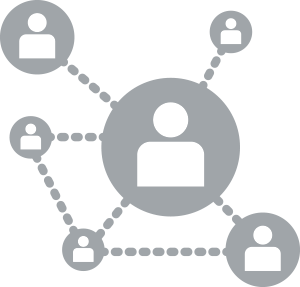 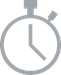 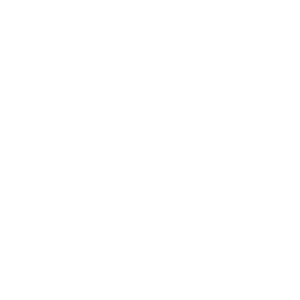 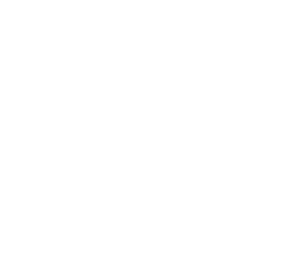 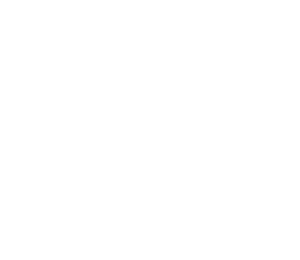 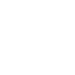 Source: The Center for Generational Kinetics, 2018, The State of Gen Z 2018; Seemiller, C., Grace, M., 2016, Generation Z Goes to College; EAB interviews and analysis.
Backlash to Online Learning Far From Universal
Gen Z Flocks to Virtual Learning
60 billion views on #LearnonTikTok in 2020
Education 5th most popular podcast genre globally in 2020
“Learn how” searches peaked early in pandemic1 on YouTube

The Student VoiceBut Not Necessarily from Your Institution
Analysis Methodology: 130+ Student newspapers from around the US
84%of articles reported negative reactions toward virtual learning in 20202xStudents more likely to object to poor qualityof online instruction vs. online modality itself
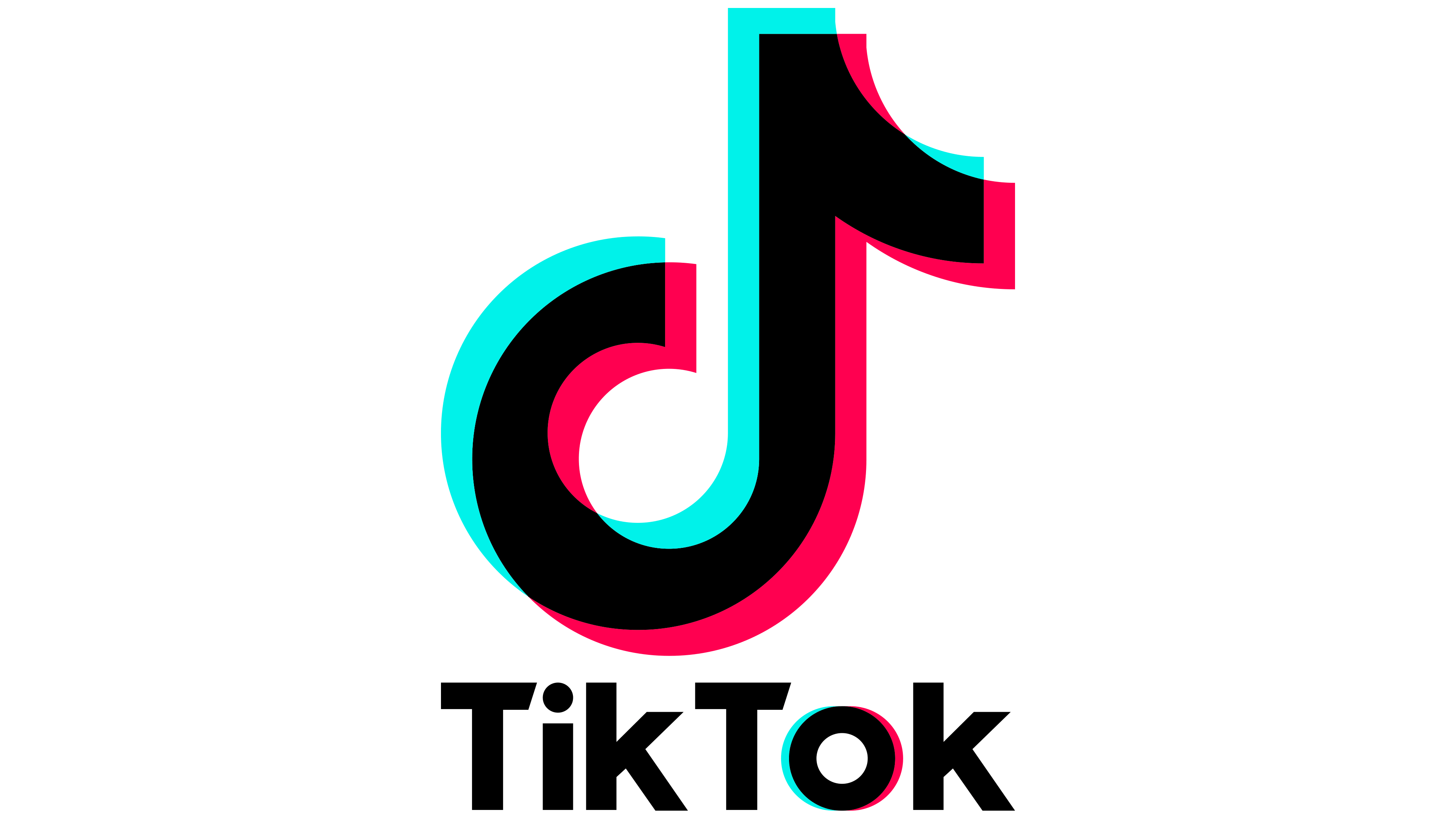 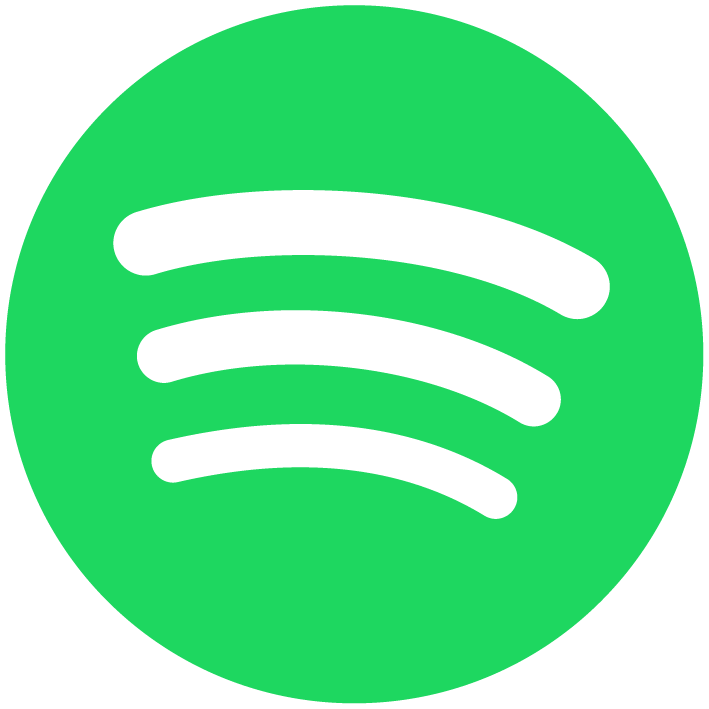 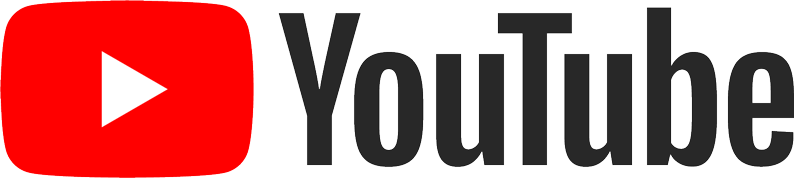 Source: Digital Learning Tools Arrive on TikTok, TikTok, Jan 2021; “The Trends that Shaped Steaming in 2020,” Spotify, December 2020; Google Trends EAB interviews and analysis.
Comparison period: Jan. 2019 – Jan. 2021
At What Point Might Online Be Superior to F2F?
Facemasks, Distancing, and Multi-Modality Can Diminish Experience
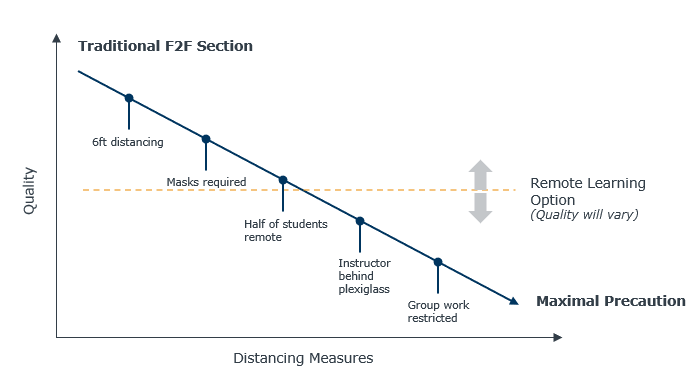 Source: EAB interviews and analysis.
Toward a More Hybrid Future
How Do We Preserve and Scale the Best Parts of Virtual Learning?
Socratic method better on Zoom
Easier to see facial expressions
No one sitting in the back
Students less self-conscious and less intimidated
“Online teaching makes the attention to each student feel more live and personalized, not less.”- Jeanie Suk Gerson. “Finding Real Life in Teaching Law Online” April 2020, The New Yorker.
Five Opportunities
Ending the Lecture As We Know It
Replace Office Hours with Virtual Outreach
Intentional , Online, Peer-to-Peer Networks
Problem-Based Group Work at the Core
Integrated Data on Student Progress
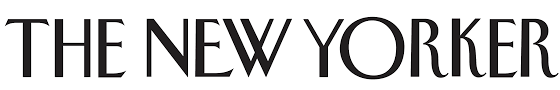 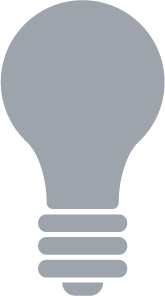 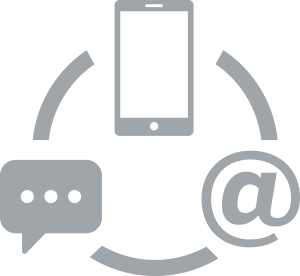 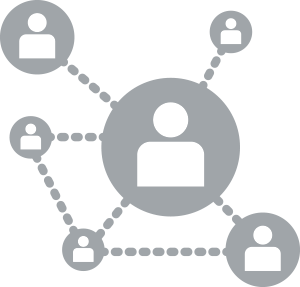 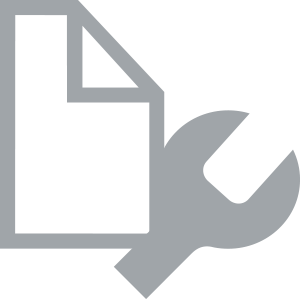 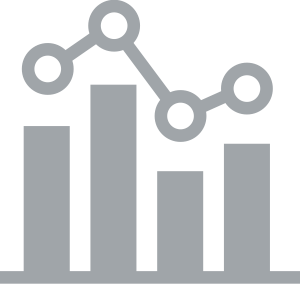 Course Quality Not Determined by Modality
Interaction, Application, and Reflection Dramatically Enhance Satisfaction
Thoughtful Pedagogical Components Set Some Courses Apart this Spring
Impactful instructional practices included: 
Frequent student-instructor interaction
Real-world applicability of course content
Frequent formative assessments
Reflective assignments
Regular peer interaction
“Pedagogy that wasn't great face to face is disastrous online; I actually think that what weare learning and sharing now because of teaching remotely is going to improve teachingoverall for those who wish to improve.” – Faculty Member
Student and Faculty Satisfaction Increased with Improved Pedagogy
71%Of faculty who used 6-8 impactful pedagogical practices were satisfied with student learning
74% Of students were satisfied with remote learning experiencewhen instructor used 6-8 impactful pedagogical practices
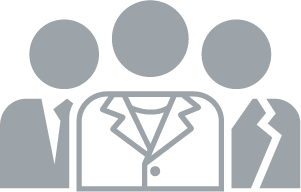 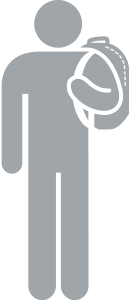 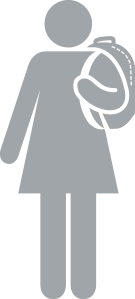 Source: Audrey Williams June, “In Their Own Words: Here’s What Professors, Chairs, and Deans Learned From Remote Courses This Spring”, The Chronicle of Higher Education, June 15, 2020; Doug Lederman, “What Worked This Spring? Well-Designed and –Delivered Courses”, Inside Higher Education, July 8, 2020.
Cutting through the Noise to Evaluate HyFlex
What are HyFlex Courses?
“Hybrid,” “flexible” courses that provide instruction both face-to-face and online, synchronously and asynchronously – hence, hybrid – and allow students to decide which modality to engage with on a session-by-session basis – hence, flexible
Fundamentals of HyFlex Course Design At Odds with COVID-19 Limitations
Learner ChoiceEngagement modality for each session up to student
Capacity limitations require a cap on in-person participants and may necessitate assigned sections
Faculty need flexibility to adjust course element modalities; do not have resources for course development in every modality
Accessibility
Equitable student access to all available modalities
Non-accessible virtual course elements limit student access; off-campus students barred from in-person modality
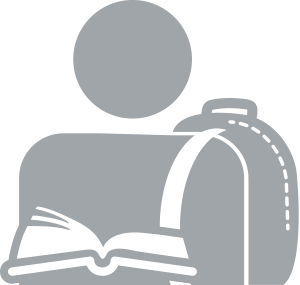 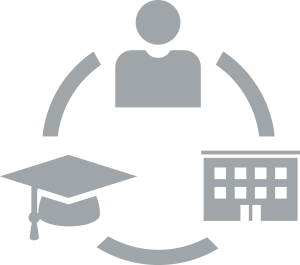 Cutting through the Noise to Evaluate HyFlex
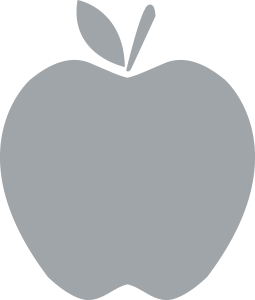 EquivalencyAll modalities ensure the same learning outcomes
Synchronous online versions of in-person sessions require possibly unaffordable investment in mics, cameras, TAs, etc. 
Faculty may struggle with splitting attention across modalities, or else may ignore online students

ReusabilityLearning artifacts shared across modalities
Faculty likely not comfortable navigating assignments/activities within a single section of students split across modalities
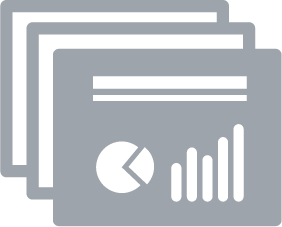 Quality Scale Allows Faculty to Prioritize Efforts
Spectrum of Interactive and Experiential Learning Activities Boosts Student Engagement
Baseline
Use live polling through Poll Everywhere, Top Hat, and institutional video conferencing technology.
Integrate asynchronous discussion and interaction through LMS discussion boards, student-generated blogs, and peer review.
Learning materials are primarily static readings and presentations.
Intermediate
Encourage in-class discussion using backchannel communication platforms like Slack, Discord, GroupMe, and Microsoft Teams.
Learning materials include pre-recorded video or audio.  
Course content is adapted to the current context to keep students engaged. For example, an introductory statistics courses can analyze COVID-19 infection data by race, ethnicity and gender.
Exemplary
Encourage tech-assisted, in-class group activities through collaborative notetaking using Google Docs, Sheets, Slides or a virtual whiteboard like Padlet.
Learning materials include short multimedia presentations and micro-lectures.
Facilitate experiential learning by involving students in pedagogy by using practices like student-generated question banks and ungrading1.
Students semi-regularly reflect independently, with peers, and faculty on their learning and course performance
Source: EAB interviews and analysis.
Converting Practice-Based STEM Courses
Online Physics Course Uses Home Experiments to Teach Core Principals
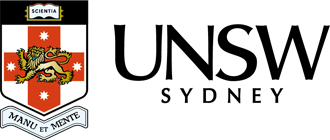 Pre-Reading
Video Demo
Home LabUse kettle and stopwatch to calculate the specific heat of water; use earphones and bucket of water to measure the speed of sound 
Online Quiz
Final ProjectStudent submit home experiment proposals, conduct peer review of draft reports, and incorporate peer feedback into final submission
Free Lab Simulations Reduce Faculty Burden While Still Engaging Students
Lab Xchange
HHMI BioInteractive
Merlot
MIT Open Courseware
PhET Interactive Simulations
ChemCollective
Surprise Benefits of Remote Performance Classes
Synchronous Dance Class Allows forReal-Time Performance Feedback
“When I’m in the classroom, I walk around, and there’s alwaysa couple dancers I don’t see directly…on the Zoom platform,you see everybody, you see everything. It actually makesit very easy to give corrections because you can see so muchat one given time.” - Maria Caruso, Chair, Performing Arts

Students Use Remote Environment to Creatively Enhance Theatre Projects
“They were taking what they had around them and instead of itbeing a limitation, they were using that to tell the storythey wanted to tell.” - Jesse Hinson, Associate Teaching Professor of Theater
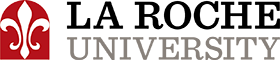 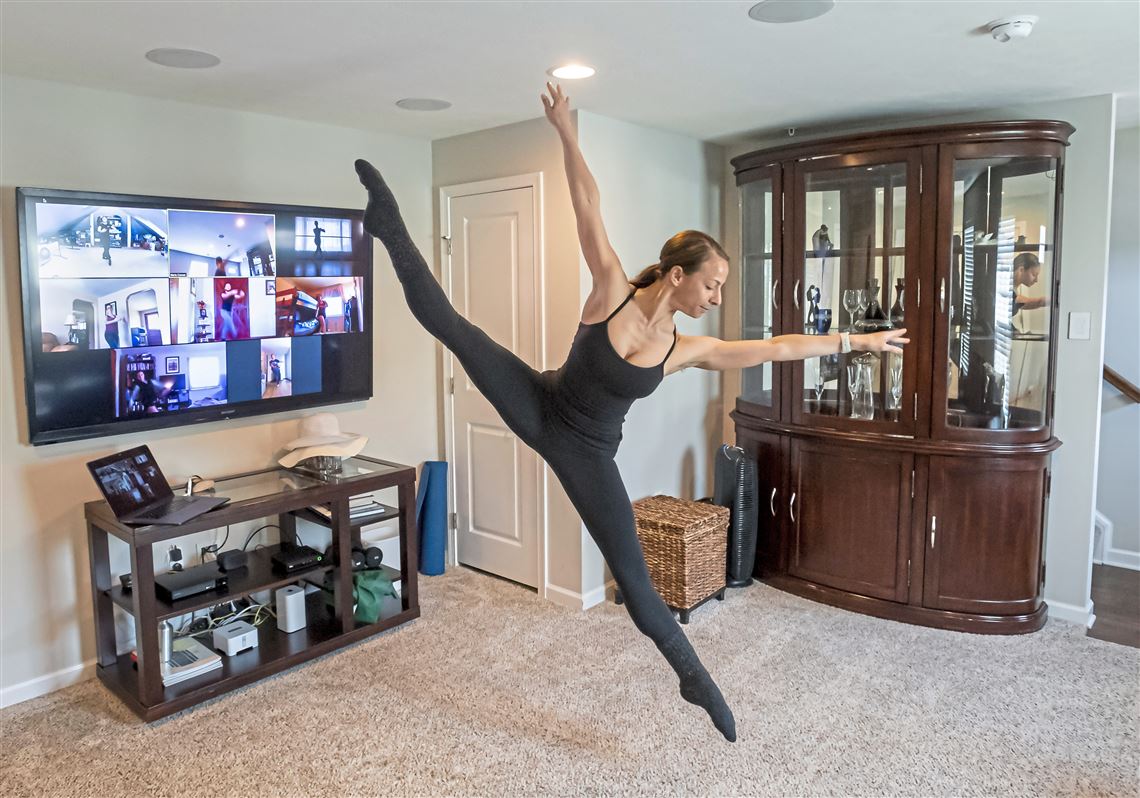 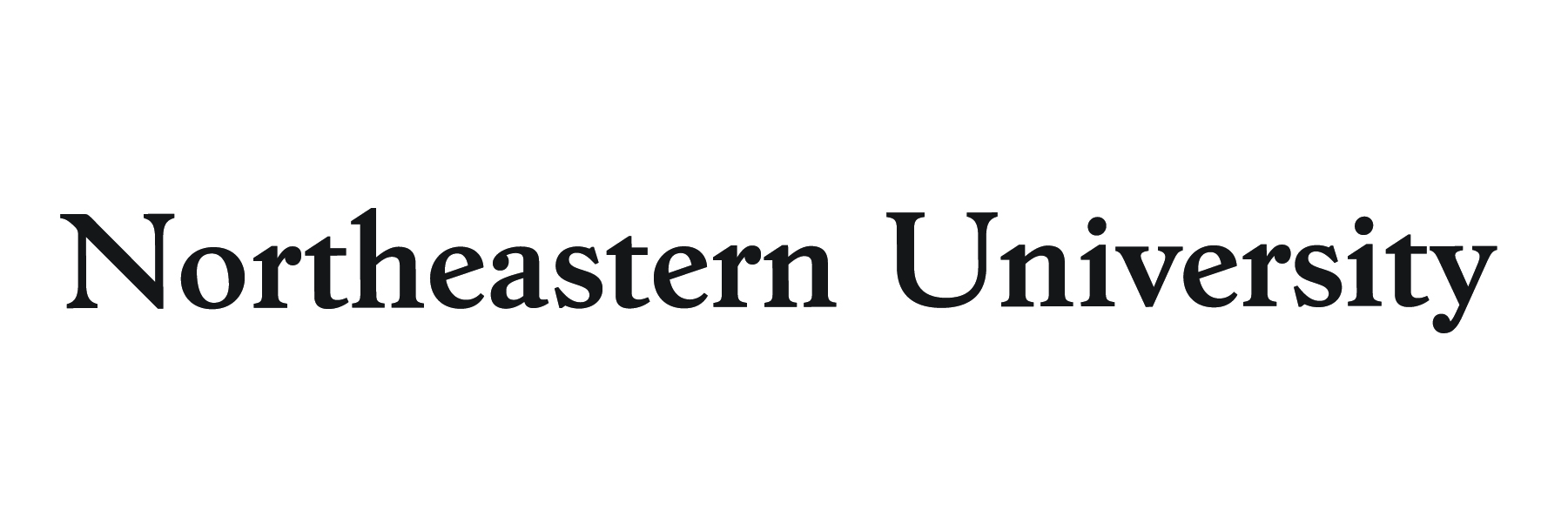 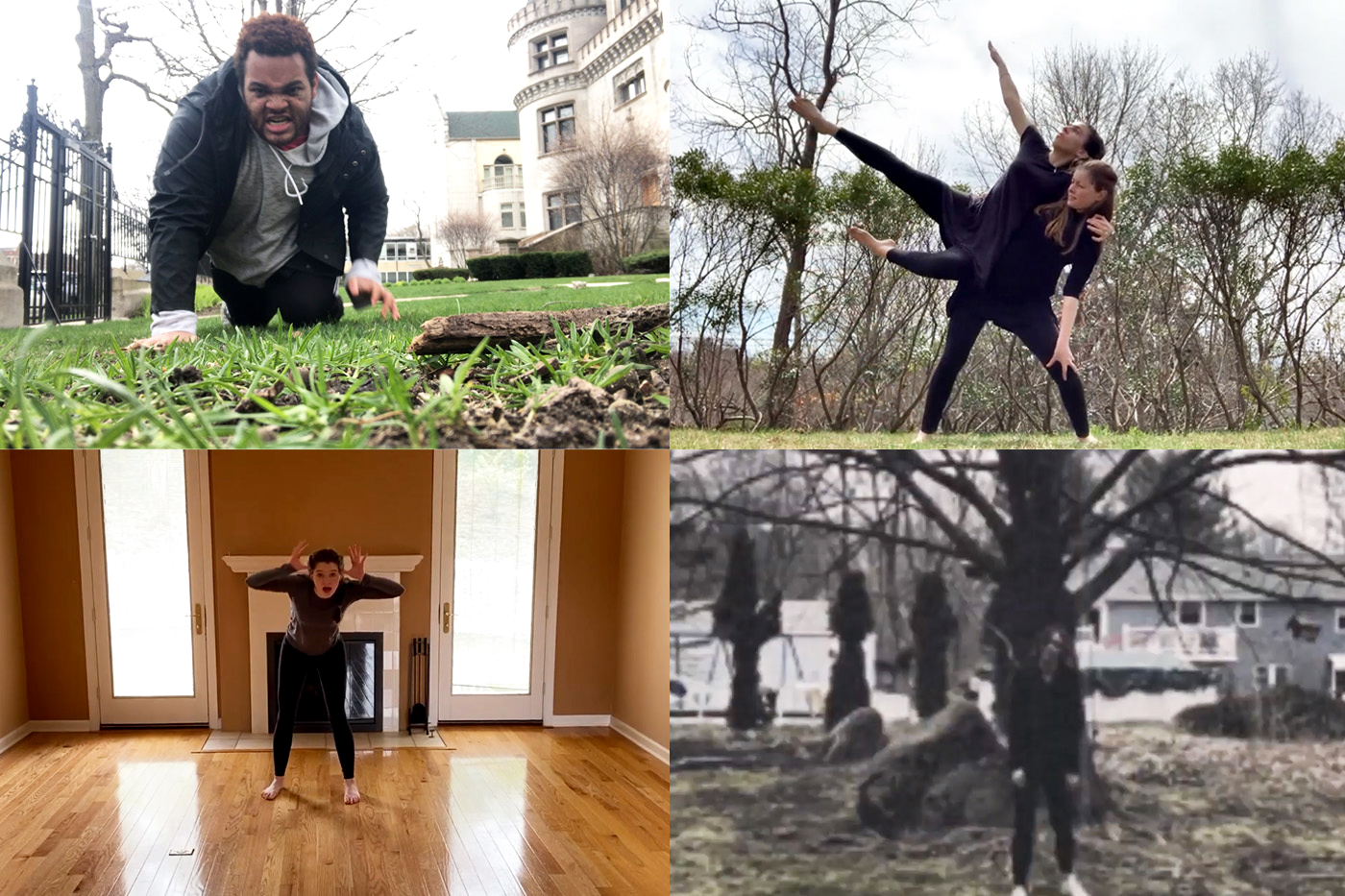 Source: Kaitlyn Budion, “When Theater Moves Online, Actors Get Creative”, News@Northeastern, May 5, 2020; Sara Bauknecht, “College moves dance classes online in response to COVID-19”, Pittsburgh Post-Gazette, April 17, 2020.
Roadmap
Student Success and Wellbeing
Inclusion and Accessibility
Digital Tools and Technologies
Next-Generation Innovations(current topic)
Institutional Policies and Practices
High-Quality Alternative, Low-Cost Disruptor
From Star-Studded, High-Definition Hobby Courses… Learn Cooking Techniques…from Gordon Ramsay
$15/month or $180/year all-access pass 
Short lectures from 50+ celebrity instructors
2M+ website visitors per month1
$136M in venture capital funding
70 courses: Annie Liebovitz on photography, RuPaul on self-expression and authenticity
…to the “101” Lecture Reinvented as Cinematic ExperienceCalculus I “Trailer,” with Inspirational Soundtrack
2019 startup from MasterClass co-founder
14 weeks, $400
Filmed and produced with cinematic quality
Transferable credit from U. of Pittsburgh
Taught by star faculty from elite R1s
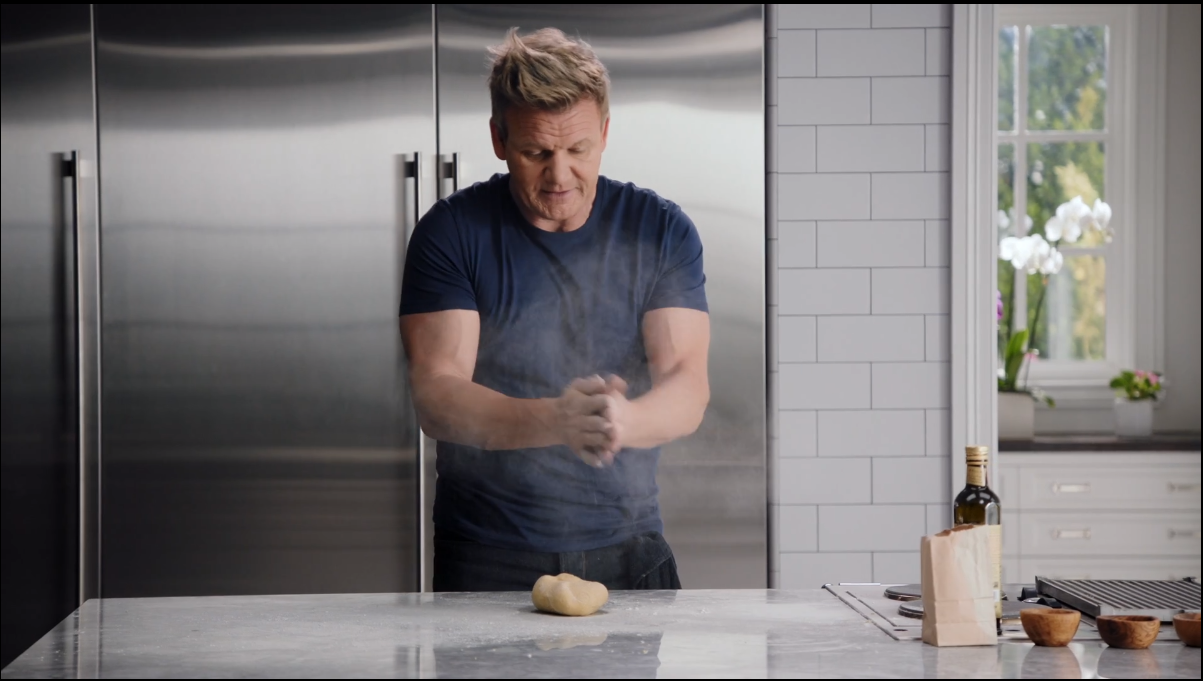 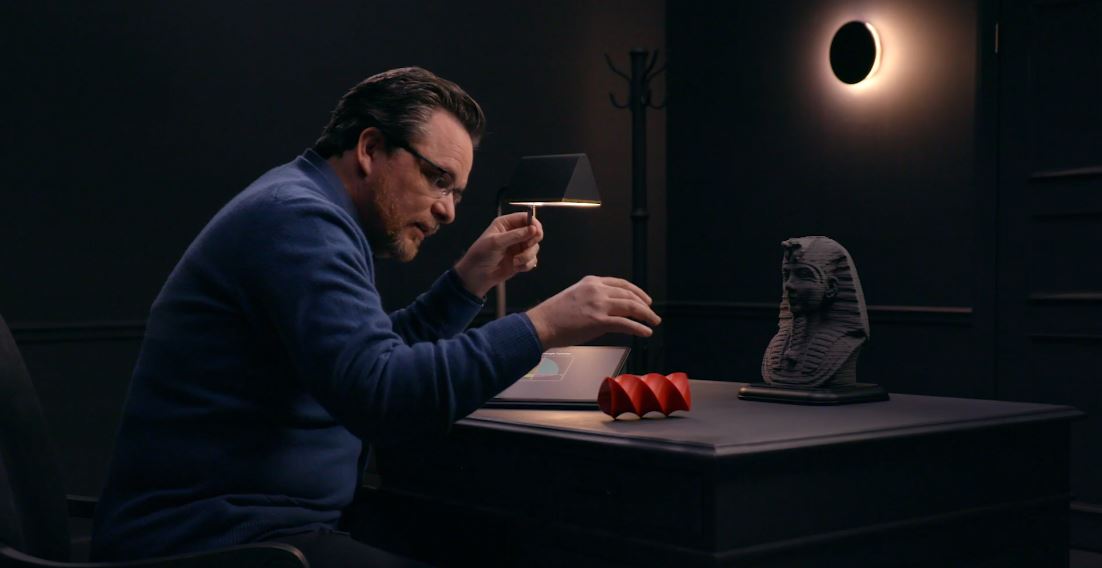 Source: Zaleski, Olivia. “MasterClass Has Celebrity Instructors and $136 Million. Will Students Show Up?” Bloomberg, 2018; “About Outlier,” Outlier, accessed January 24, 2020; EAB interviews and analysis.
Aligning AI Practices with Classroom Priorities
Guiding the Conversation on AI in the Classroom
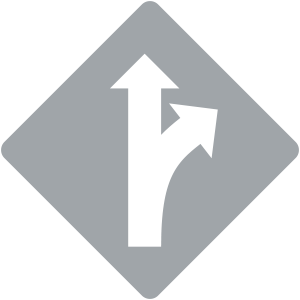 Adaptive and Personalized Learning
Concerns: Adaptive learning will drive standardization of curricula between instructors and institutions
AI “TA” Support
Concerns: The positive effects of new technology won’t last once hype wears off
AI Grading and Student Feedback
Concerns: Computer-generated grading won’t capture true performance
Facial Recognition Engagement Software
Concerns: Student privacy fears drive skepticism over some innovative technologies
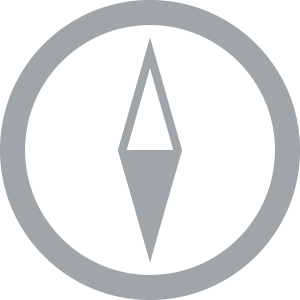 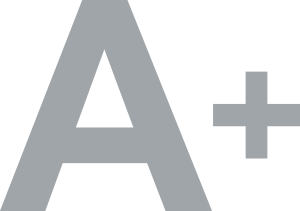 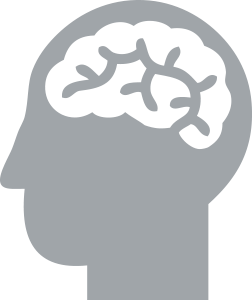 Source: Klutka, Justin, Nathan Ackerly, and Andrew J. Magda, Artificial Intelligence in Higher Education: Current Uses and Future Applications,” Learning House, November 2016.; “ EAB interviews and analysis
Implications of Virtual & Augmented Reality
Will New Tools Dramatically Expand Access to Hands-On Learning?
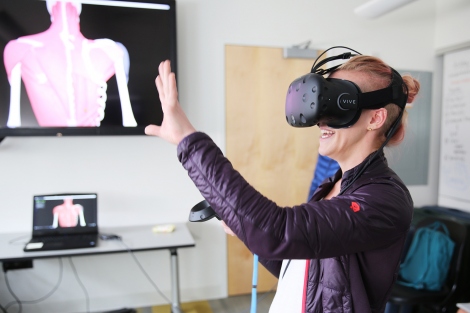 No more cadavers?
UC San Francisco medical students using anatomy simulations to aid memory and practice real-time reaction to high-risk clinical situations


Virtual Language Immersion
New apps such as Mondly enabling real-time translation and language practice with built-in AI.

As simulations improve in complexity and immersion, what implications arise for postsecondary learning?
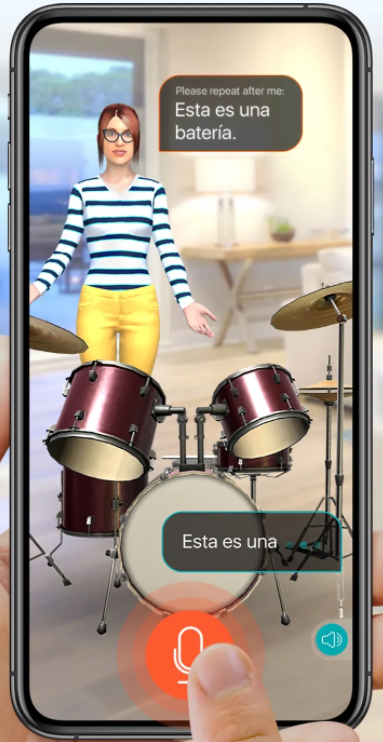 Sources: How VR is Revolutionizing the Way Future Doctors are Learning About Our Bodies; Mondly VR.
Roadmap
Student Success and Wellbeing
Inclusion and Accessibility
Digital Tools and Technologies
Next-Generation Innovations
Institutional Policies and Practices (current topic)
A CTL-Guided Gateway Course Transformation
Systematized CTL Course Redesign Support Critical for Success
CTL Staff Guide a Rigorous, Step-by-Step Course Redesign Process
Between Semester 1 and Semester 4:
Assessment of course needs and goals
Course redesign planning
Course budget planning
Faculty pedagogical and technological training
Course material development and evaluation
Project management and facilitation
Course redesign evaluation 
Scholarship of Teaching and Learning
Source: Large Course Redesign, University of North Carolina, Charlotte; Kropf et al. (2014), Large Course Redesign Project Report: POLS 1110 American Politics; Leilabady et al., (2011) Physics Large Course Redesign Project Report; Asala et al., (2011), Large Course Redesign Project Report: Principles of Chemistry.
A CTL-Guided Gateway Course Transformation
Systematized CTL Course Redesign Support Critical for Success
Impact Highlights: Course Redesign Decrease DFW Rates and Improve Student Grades

14Percentage point decrease in DFW rates in redesigned political science course
17Percentage point increase in student grades in redesigned physics course
15.7Percentage point decrease in DF rates in redesigned chemistry course
Source: Large Course Redesign, University of North Carolina, Charlotte; Kropf et al. (2014), Large Course Redesign Project Report: POLS 1110 American Politics; Leilabady et al., (2011) Physics Large Course Redesign Project Report; Asala et al., (2011), Large Course Redesign Project Report: Principles of Chemistry.
Four Key Elements of a Syllabus Rubric
Detailed Guide Helps Faculty Create Learning-Focused Syllabi
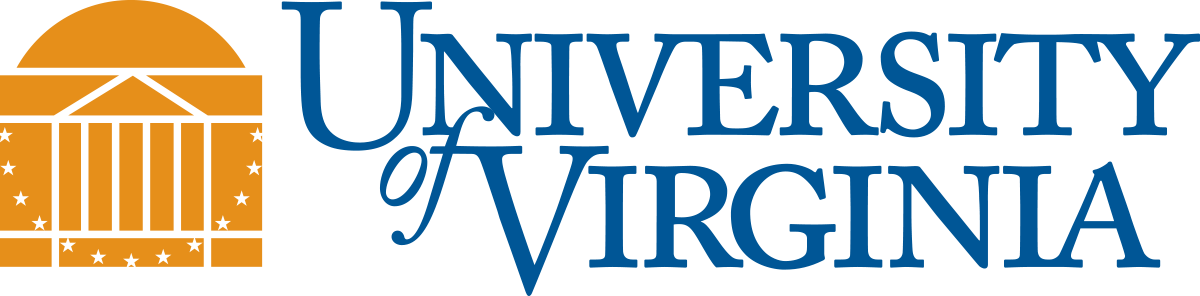 Rubric includes detailed descriptions of each component
Rubric provides guidance about creating an inclusive classroom
Scoring criteria helps identify areas to improve 
Weighted scoring ensures instructors include the most important components
Adapted from UVA’s syllabus rubric, available here
Source: Palmer, M. S., Bach, D. J., & Streifer, A. C. (2014). Measuring the promise: A learning‐focused syllabus rubric. To improve the academy: A journal of educational development, 33 (1), 14-36.Palmer, M.S., Streifer, A.C., & Williams-Duncan, S. (2016). Systematic assessment of a high impact course design institute. To improve the academy: A journal of educational development, 35(2), 339-361; EAB interviews and analysis.
Four Key Elements of a Syllabus Rubric
Detailed Guide Helps Faculty Create Learning-Focused Syllabi
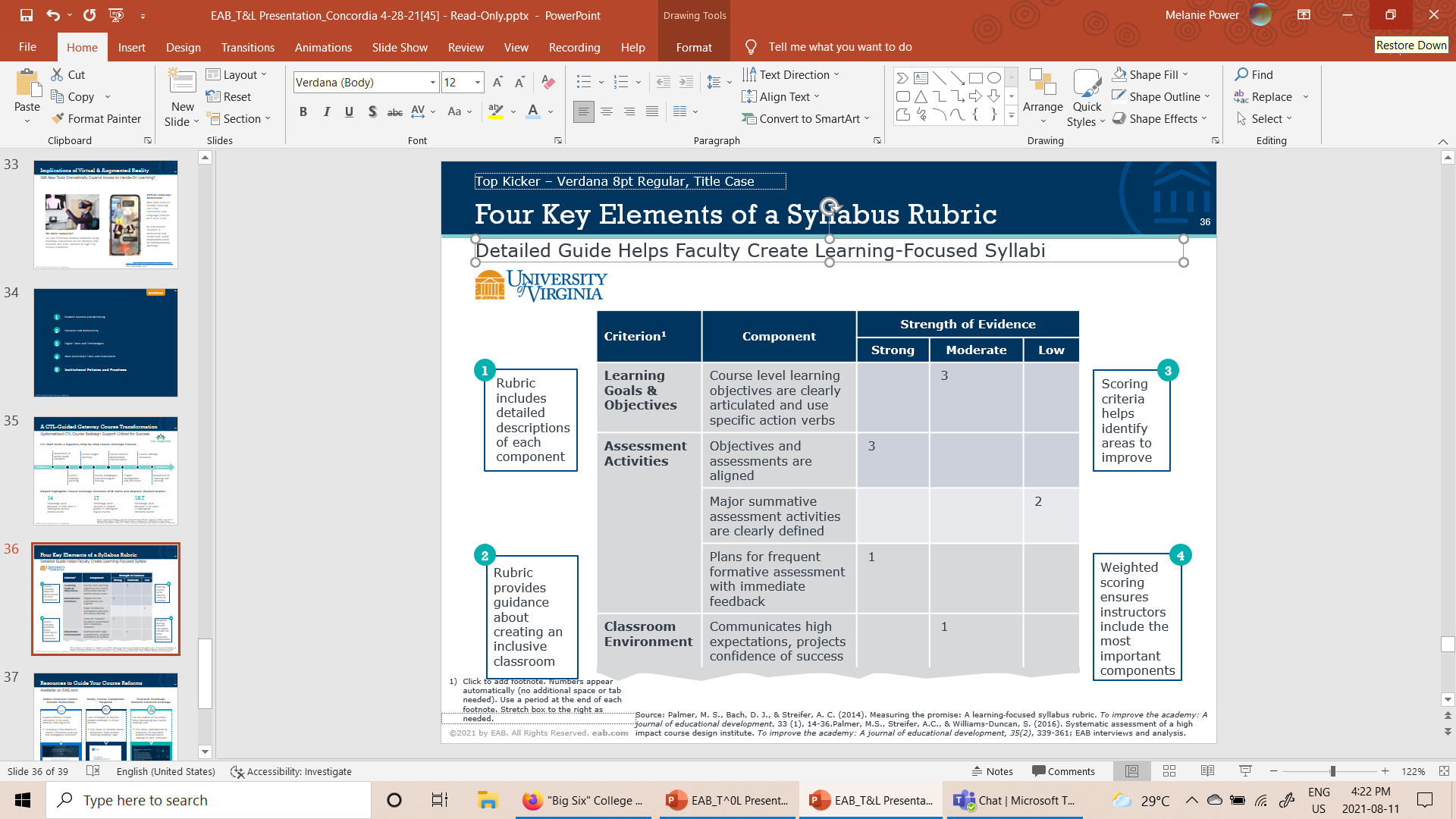 Source: Palmer, M. S., Bach, D. J., & Streifer, A. C. (2014). Measuring the promise: A learning‐focused syllabus rubric. To improve the academy: A journal of educational development, 33 (1), 14-36.Palmer, M.S., Streifer, A.C., & Williams-Duncan, S. (2016). Systematic assessment of a high impact course design institute. To improve the academy: A journal of educational development, 35(2), 339-361; EAB interviews and analysis.
Resources to Guide Your Course Reforms
Available on EAB.com
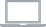 Online Resource Center: Remote Instruction
Support effective remote instruction in the short, medium, and long term.
Takeaways from dozens of remote instruction planning and pedagogical resources 
Study: Course Completion Playbook
Learn strategies to improve student outcomes in critical courses.
Four steps to increase course completion rates without reducing academic rigor
Research Roadmap: Student-Centered Redesign
Put the student at the center when developing your course redesign plan.
Five steps, accompanied by resources, to implement student-centered course redesign at your institution
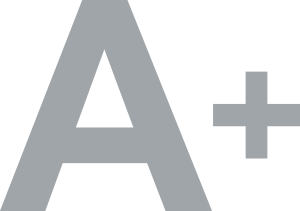 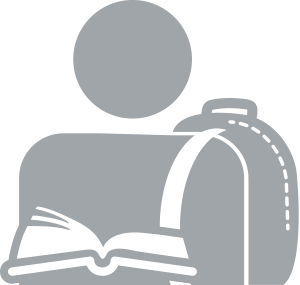 Questions? Comments?
What are Concordia’s biggest opportunities for advancement in teaching and learning?
End